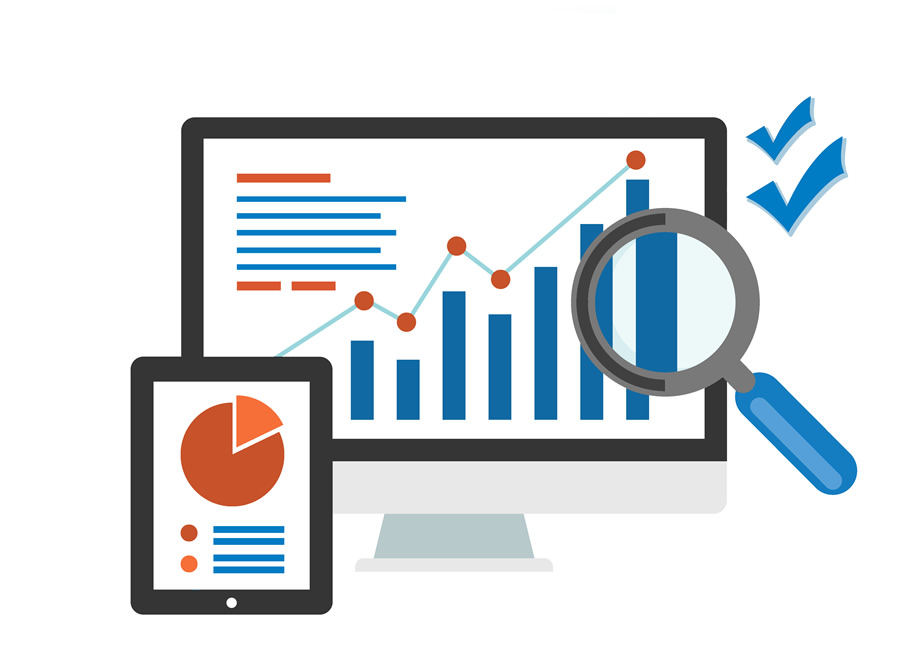 Section 12
Digital MarketingSEARCH MARKETING
Prepared for 
Magister Management Class
Esa Unggul University


Prepared by
Diana Fajarwati
KHI, 4 Mei 2019
Syllabus
…… while the second half of semester will exercise some online tools
Set Up Market Research
Search Marketing
E-Commerce/ Marketplace
9
12
15
Web analytic type and usage
Exercise : Google Analytics
E-commerce concept
Exercise : Lazada account
Concept of SEO, SMO
Exercise : creating keyword, text search
Email Marketing
Video Marketing
Wrap Up
10
13
16
Why company need e-mail marketing to growth the business
Exercise : MailChimp
Summary all the subject
Finale assignment
Element and content of attractive video marketing
Exercise : creating YouTube account
11
Display Marketing
14
Social Media Marketing
Introduction wordpress, wix, weeby
Exercise ; creating own website
Different form of social media, the rule of engagement
Exercise : Facebook Marketing
2 Types of Search Marketing
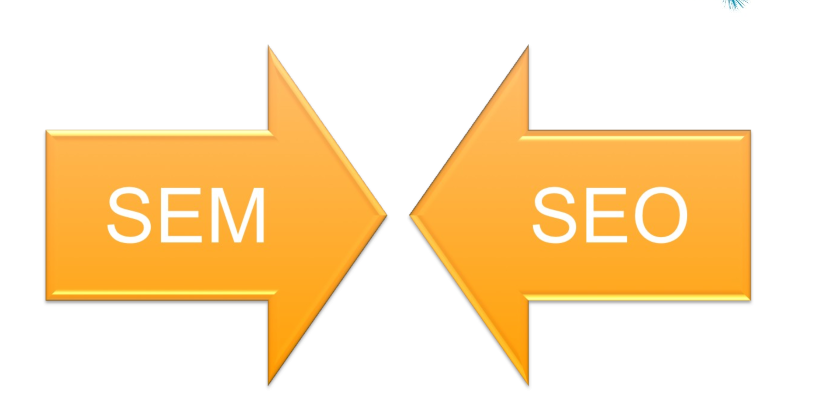 Search Engine Marketing
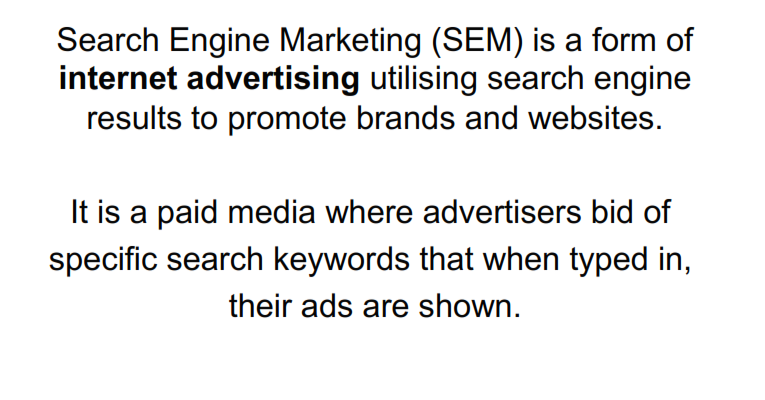 Search Engine Optimization
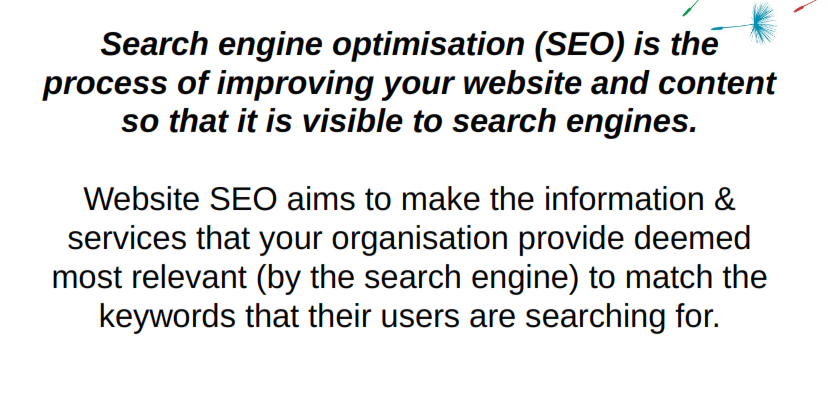 Search Strategies
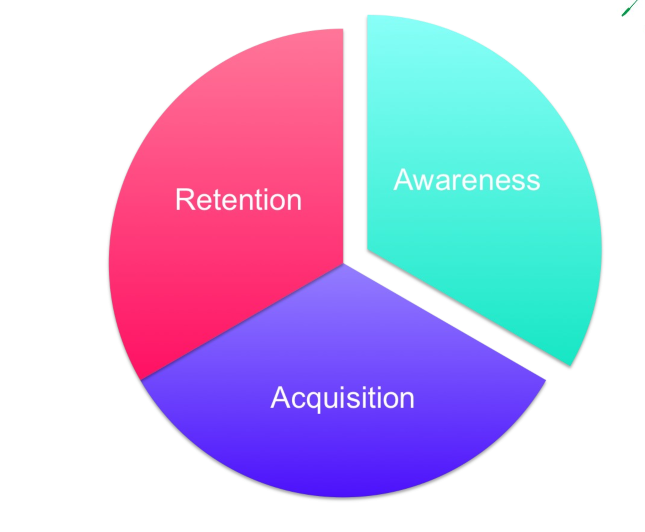 SEM Terminology
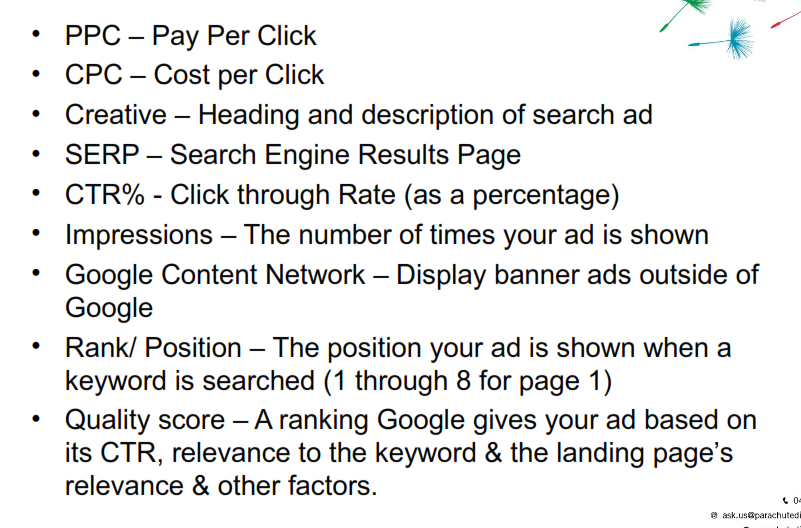 SEM Network Landscape
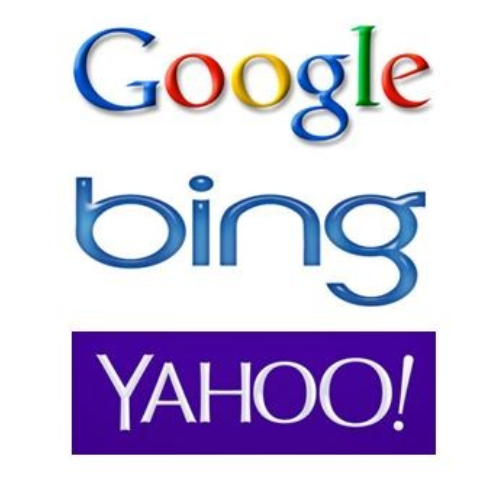 Search Network Market Share
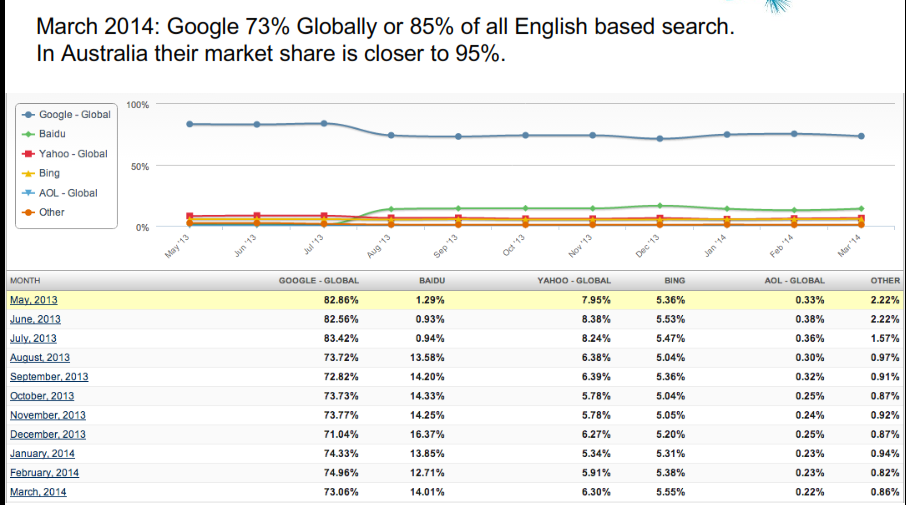 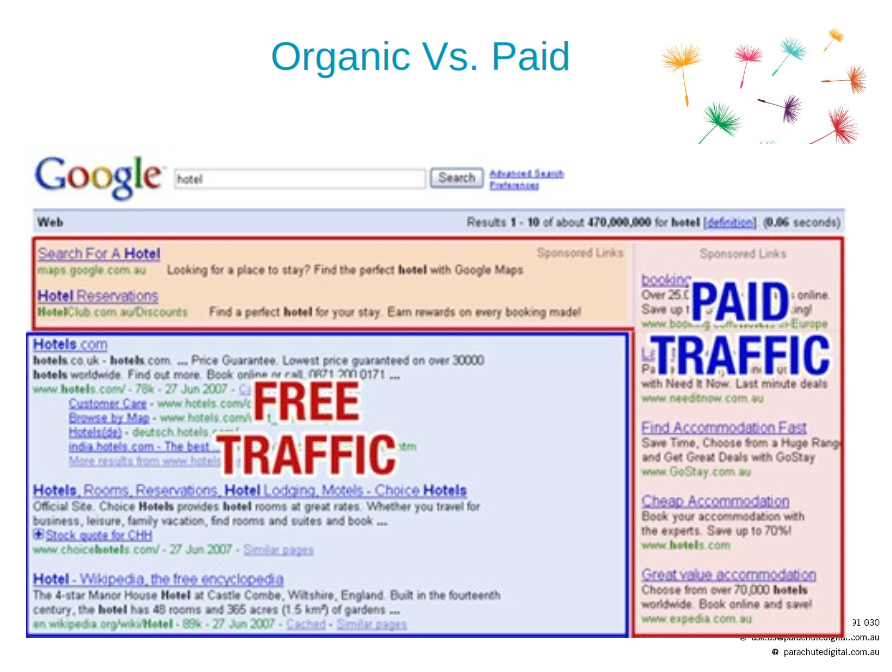 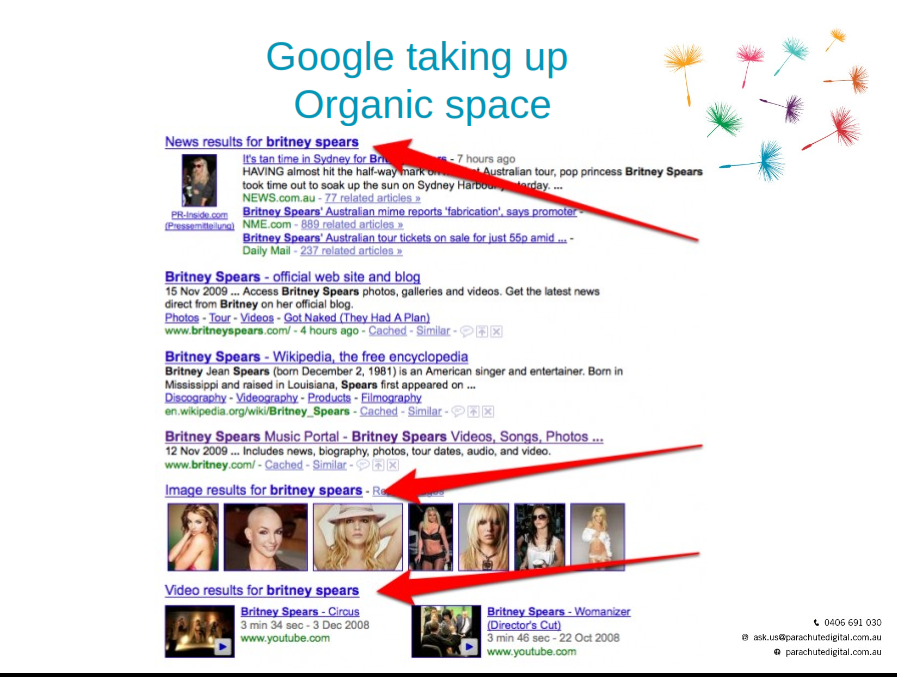 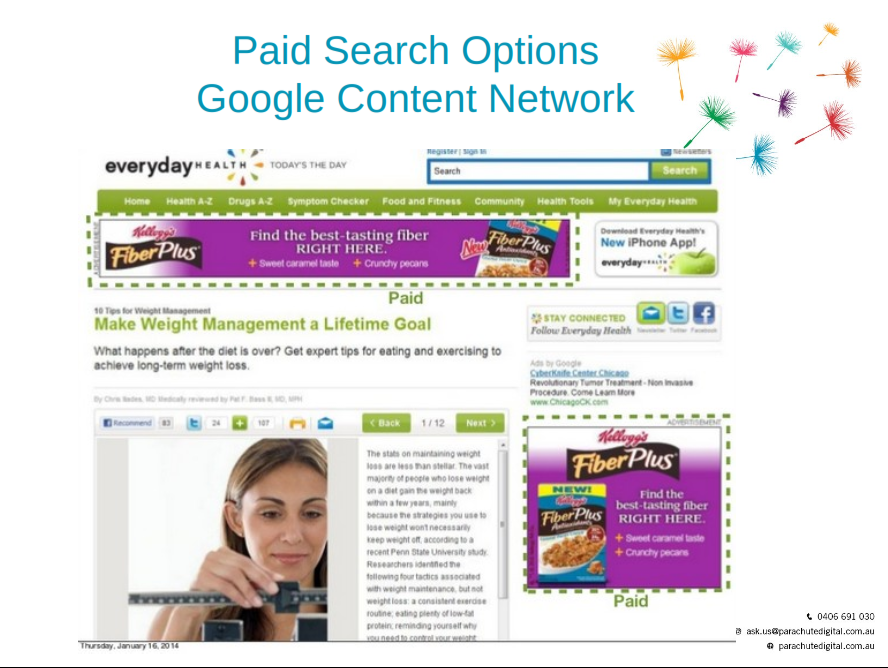 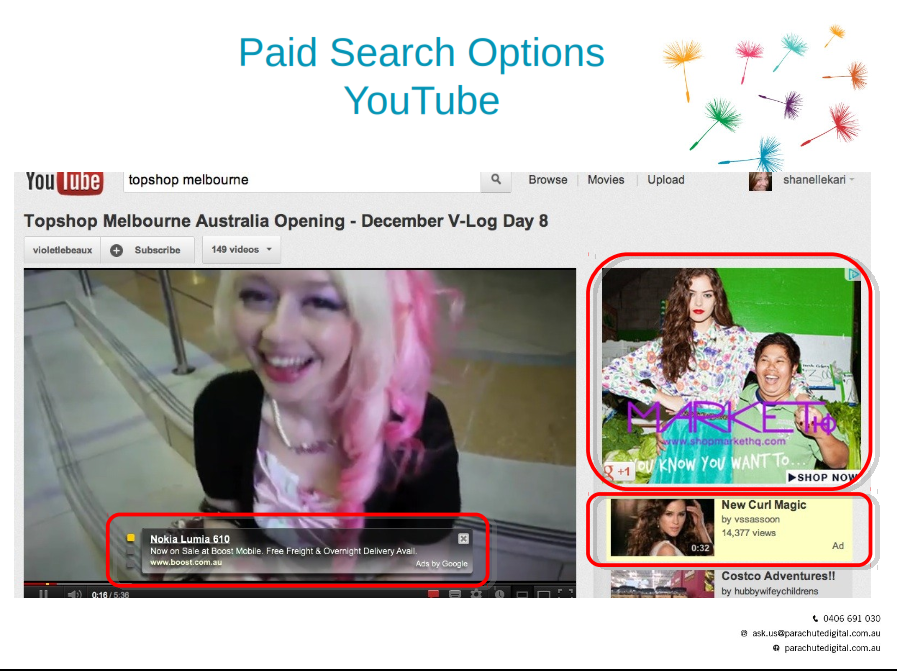 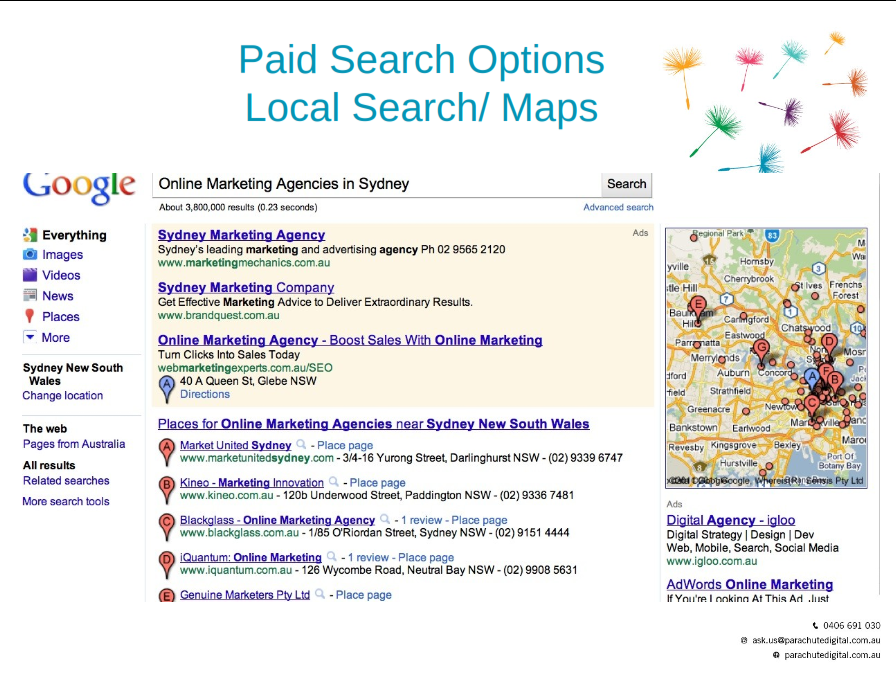 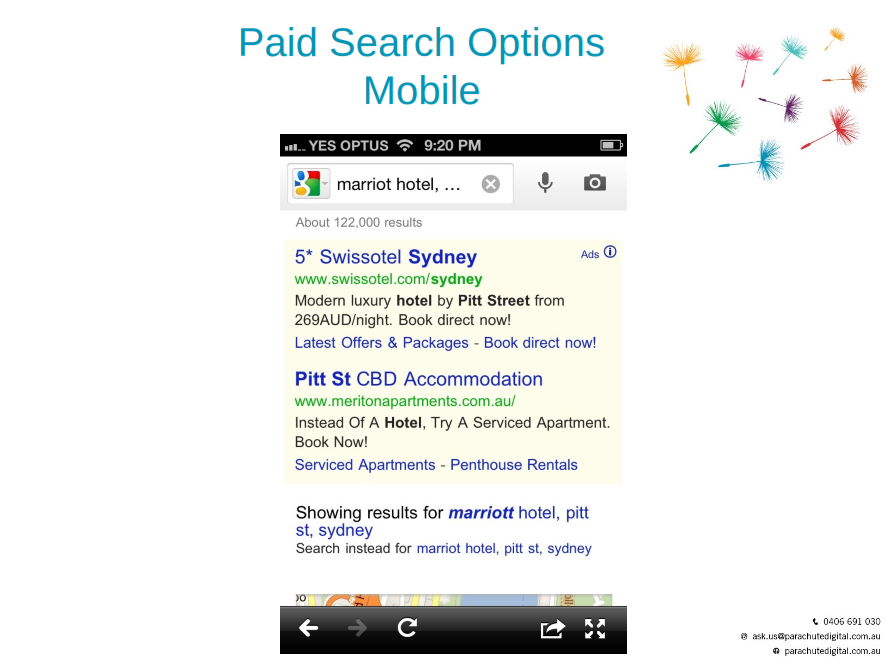 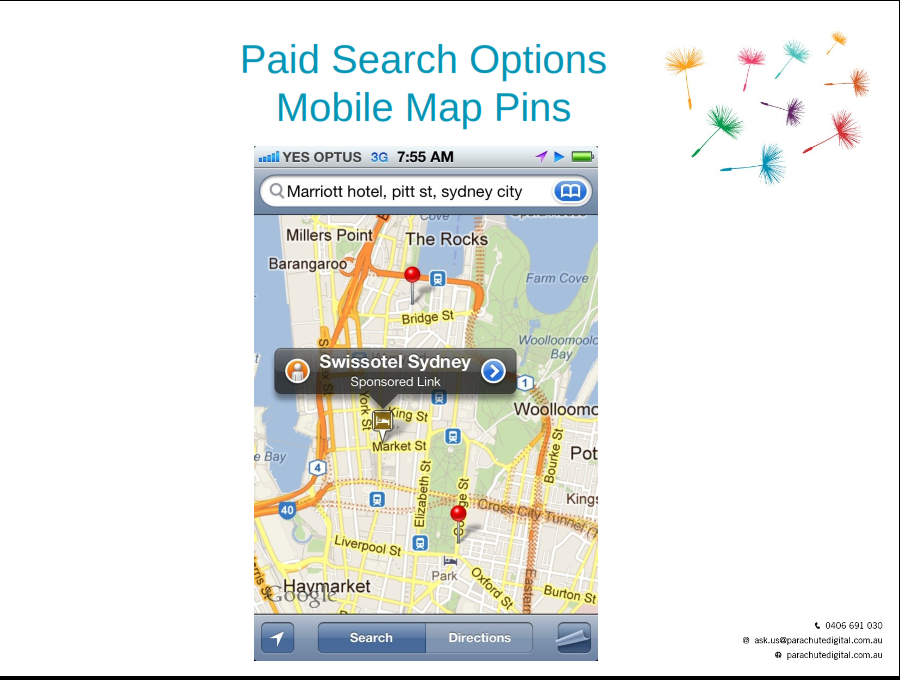 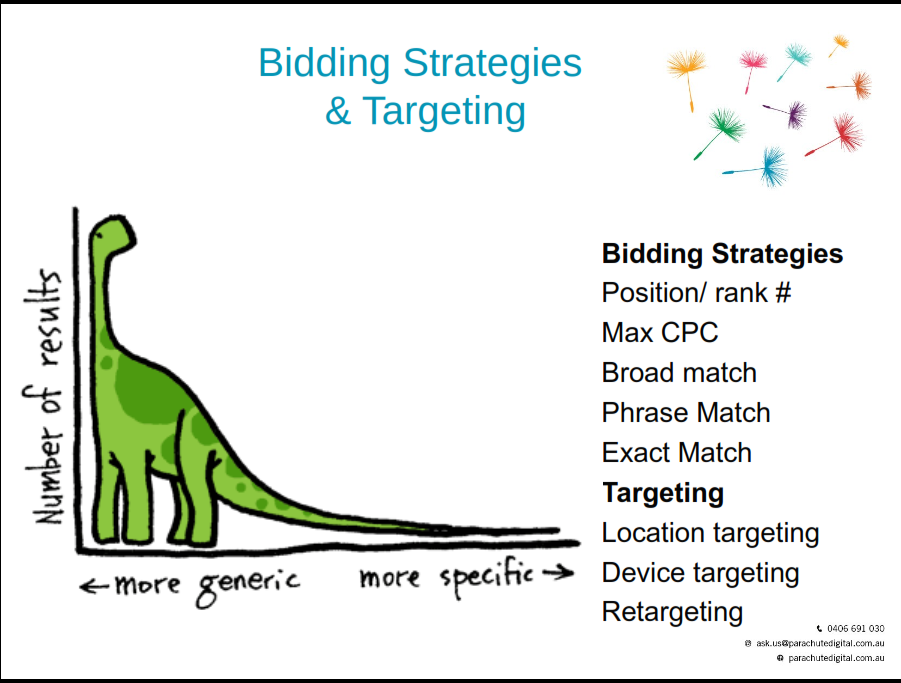 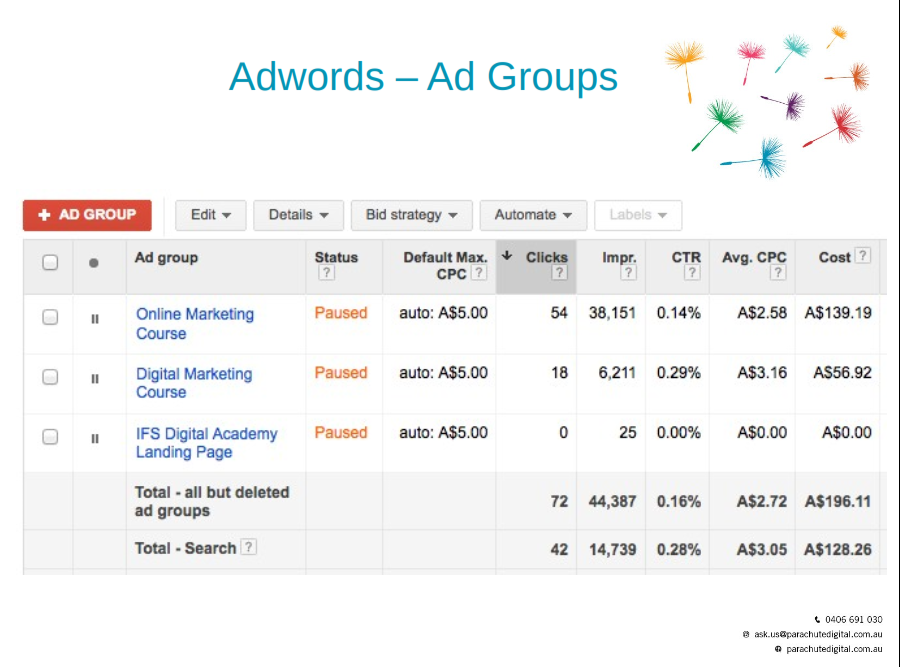 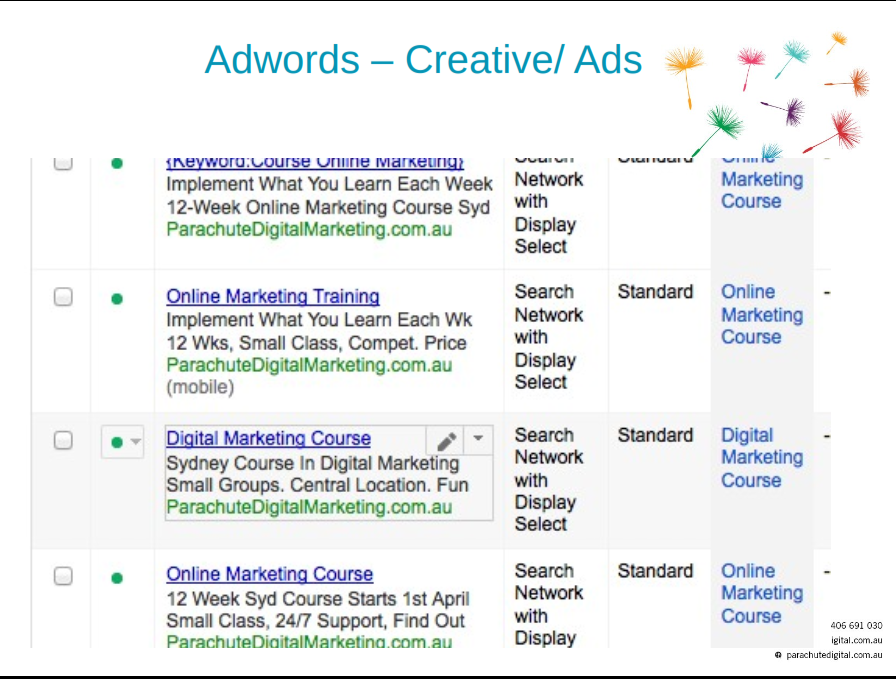 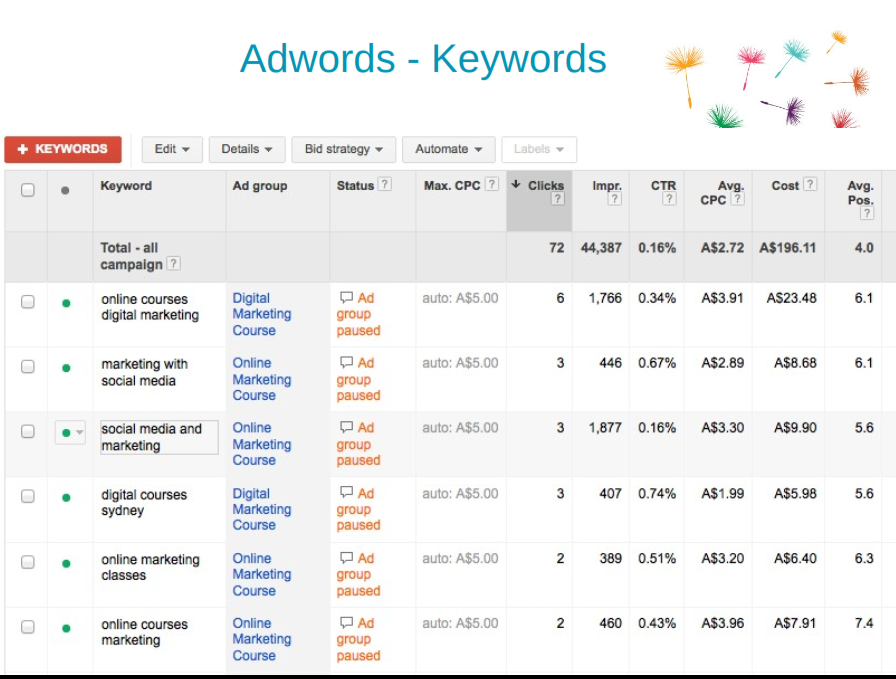 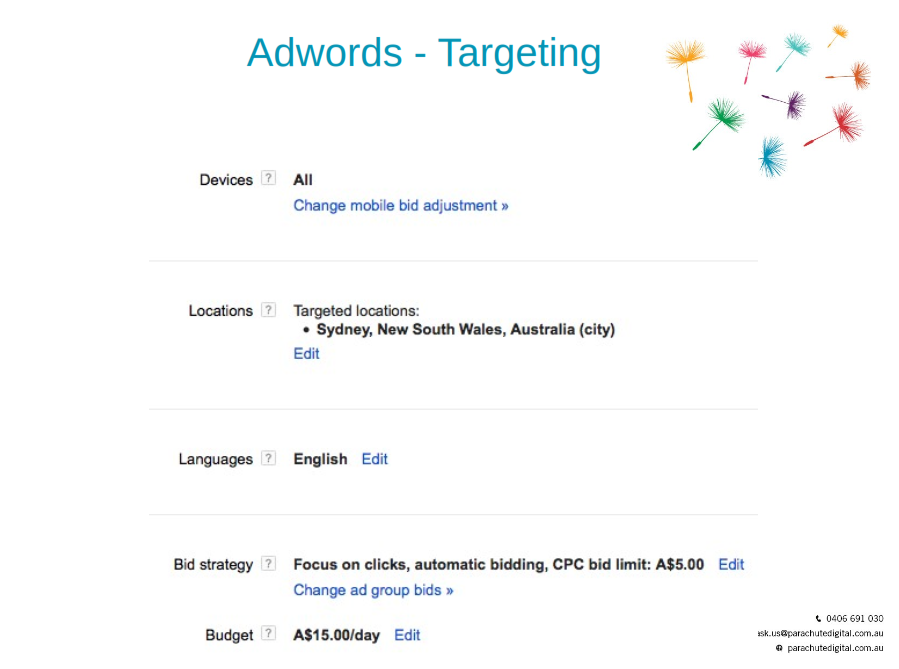 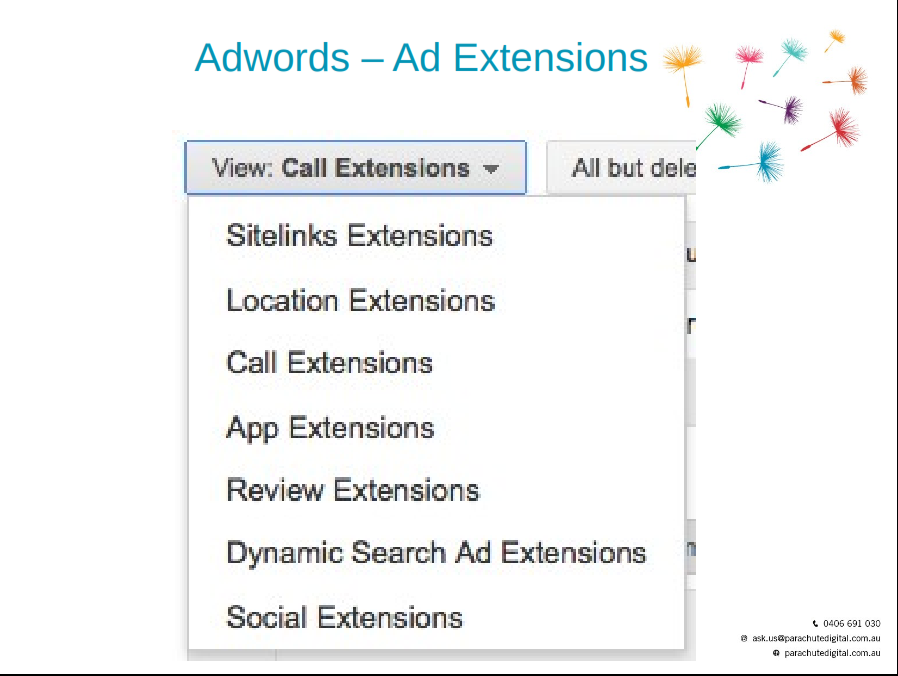 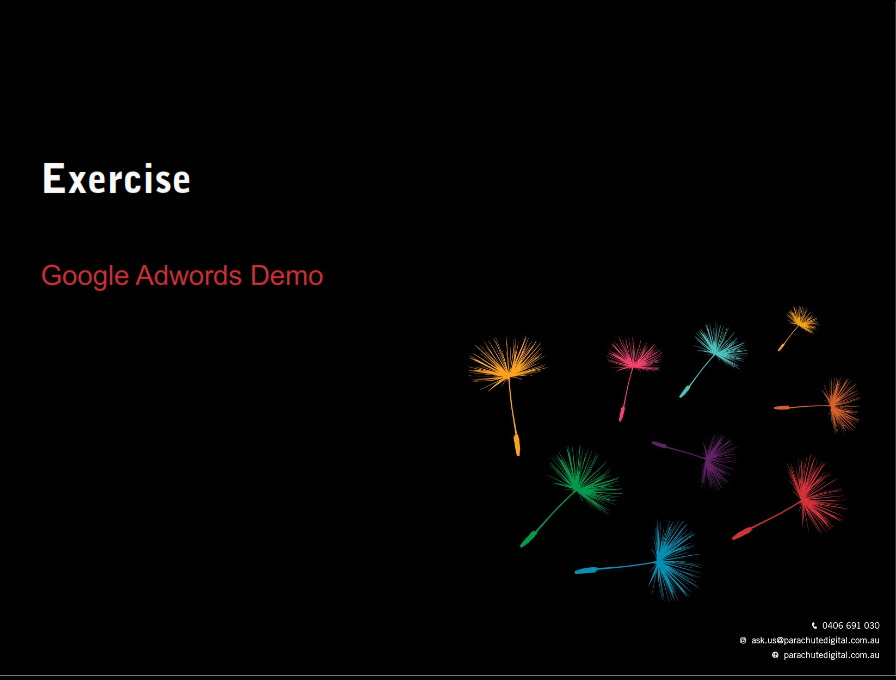 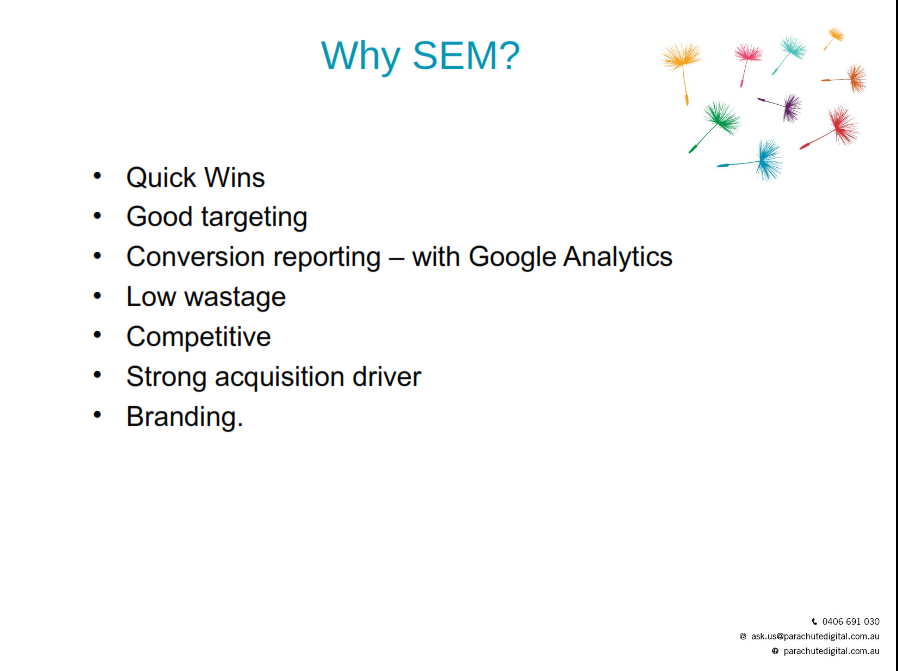 Search Engine Optimization (SEO)
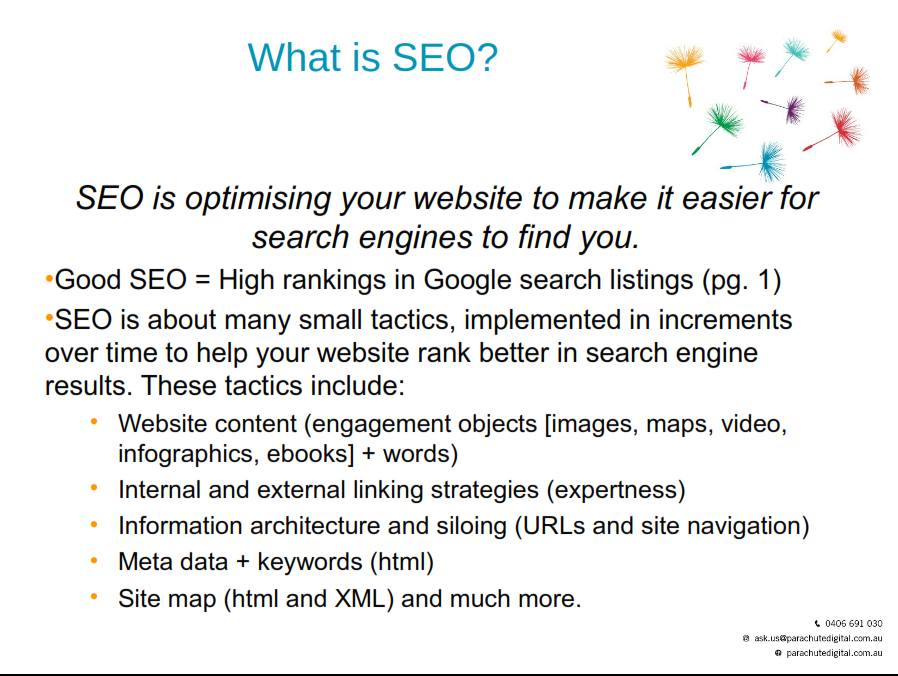 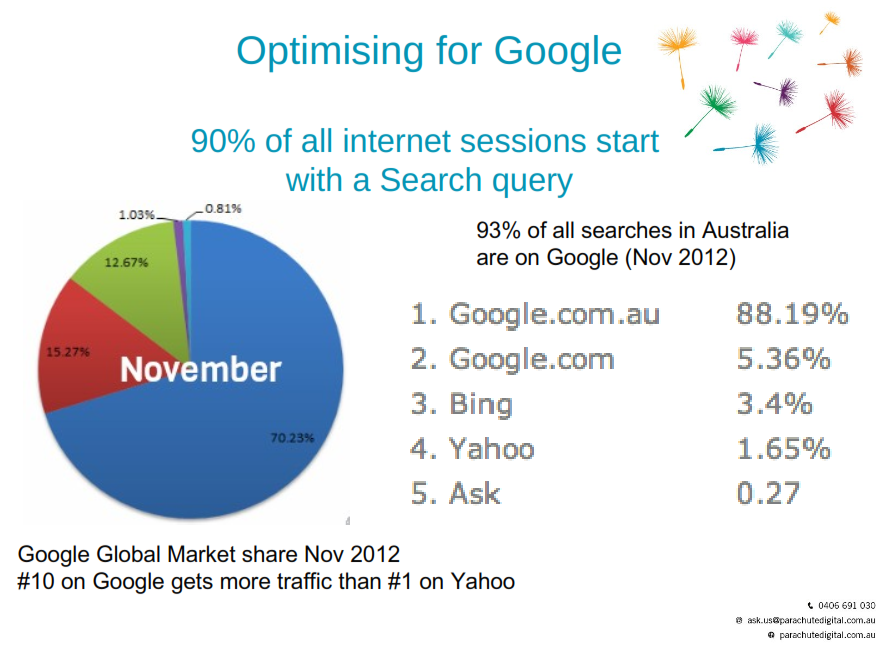 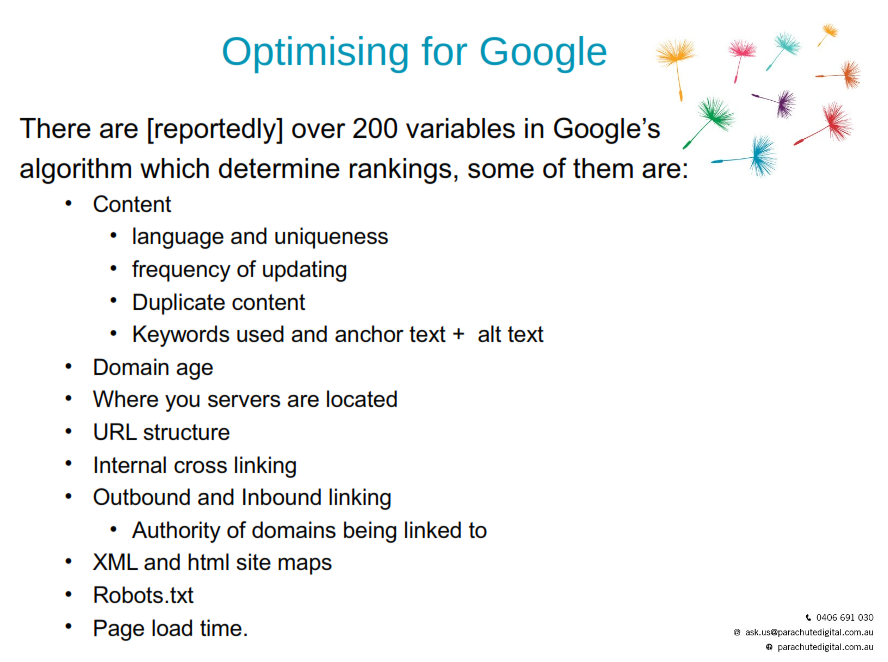 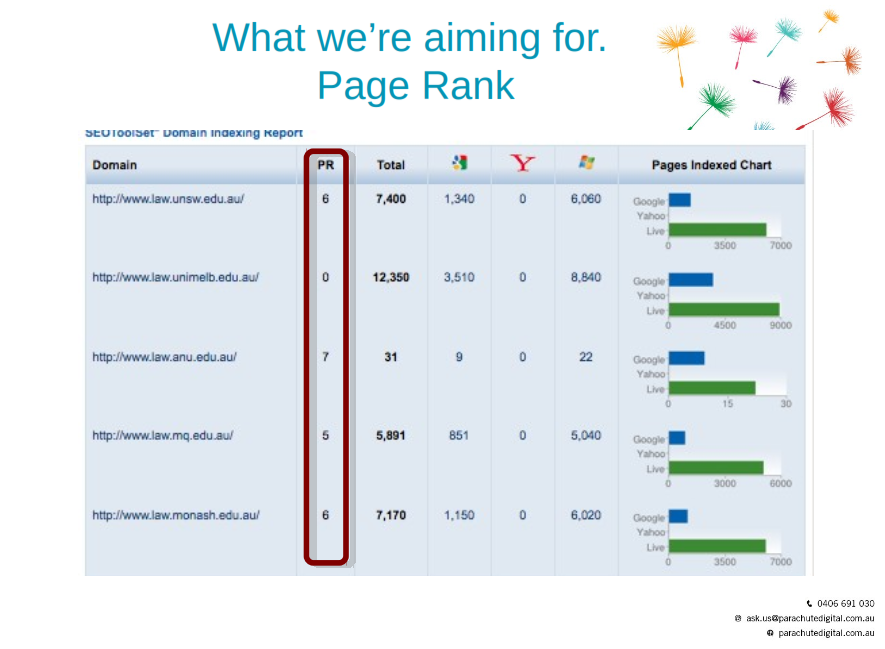 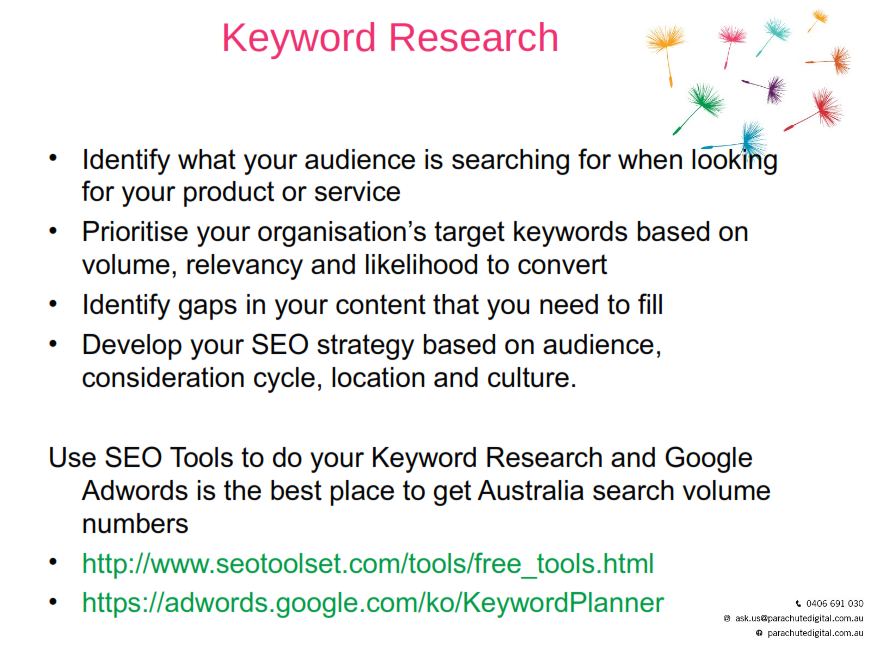 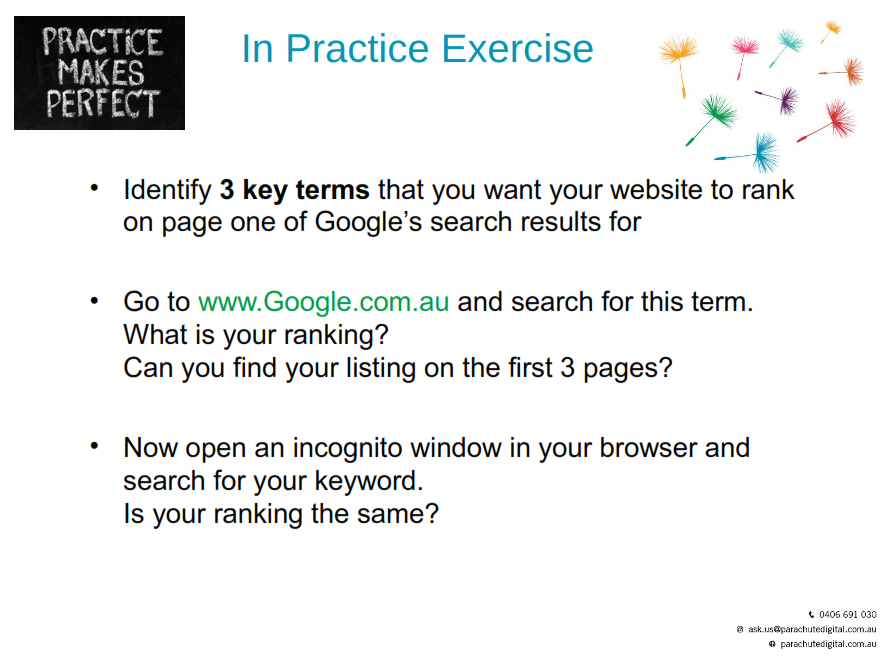 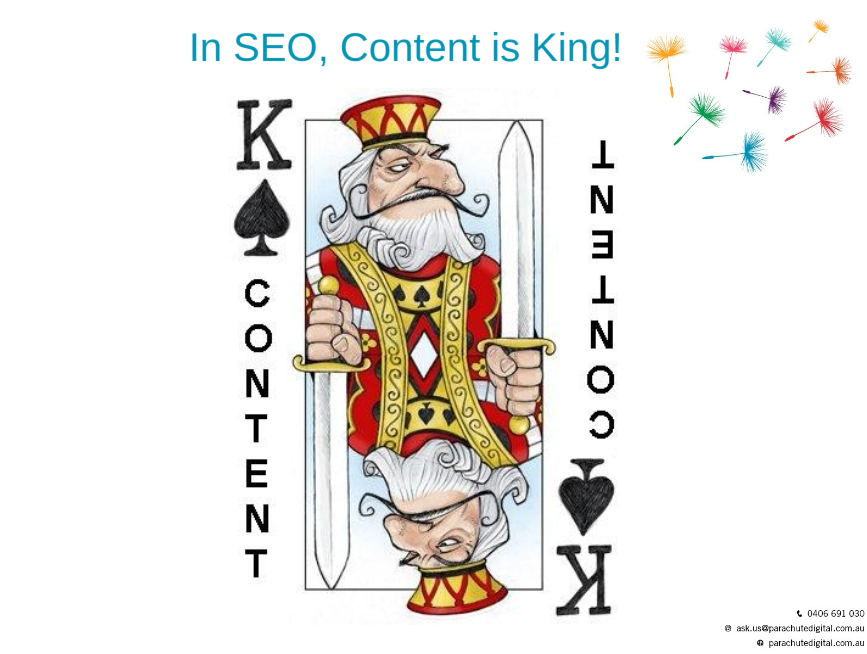 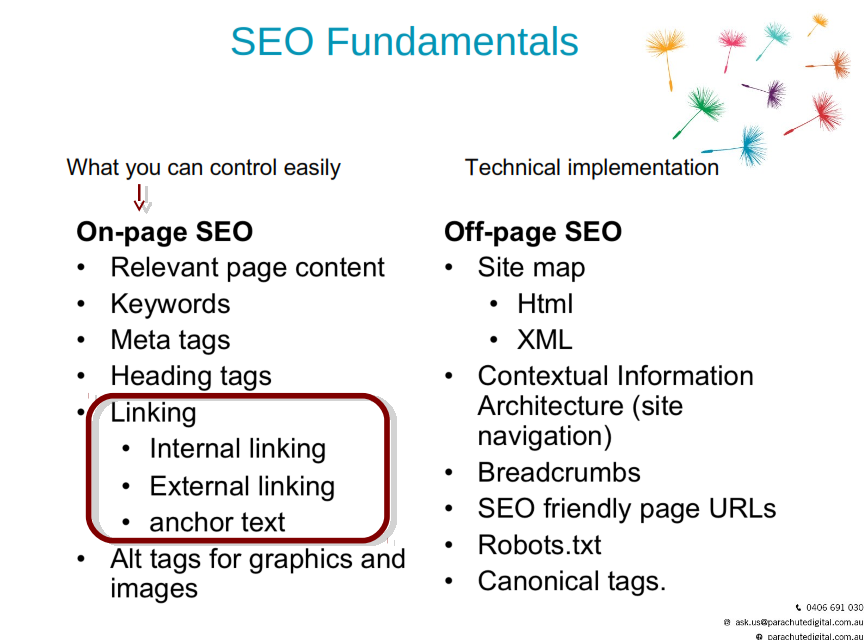 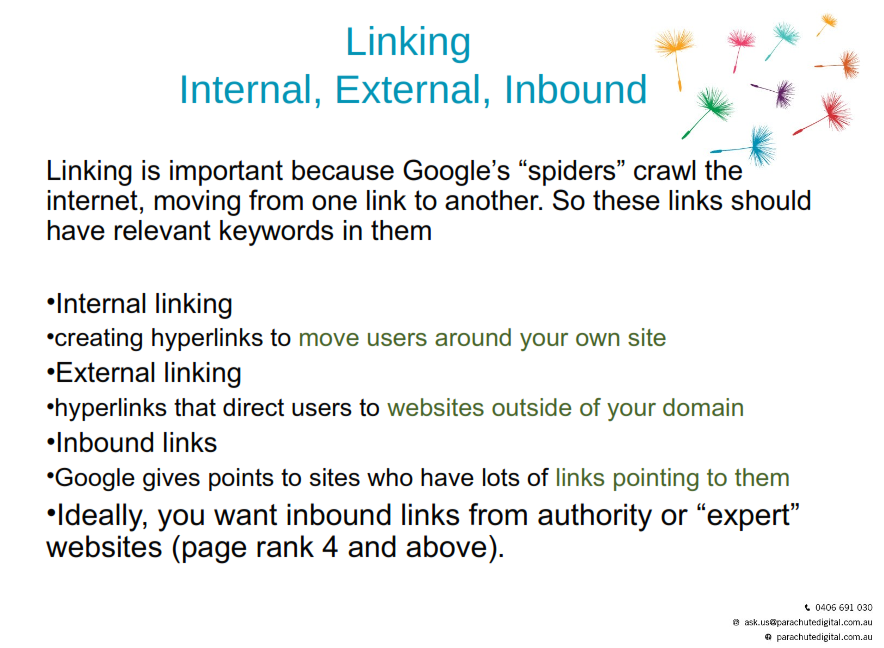 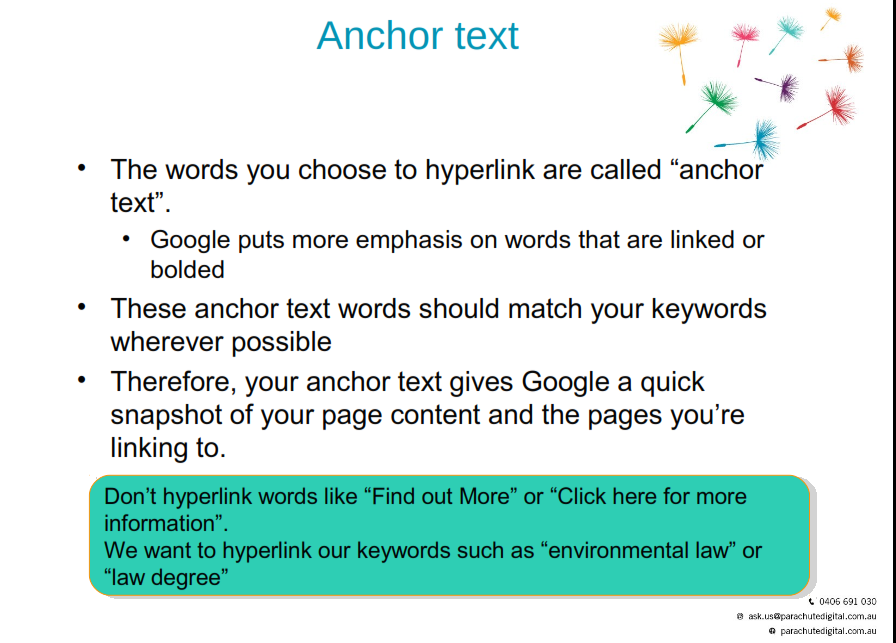 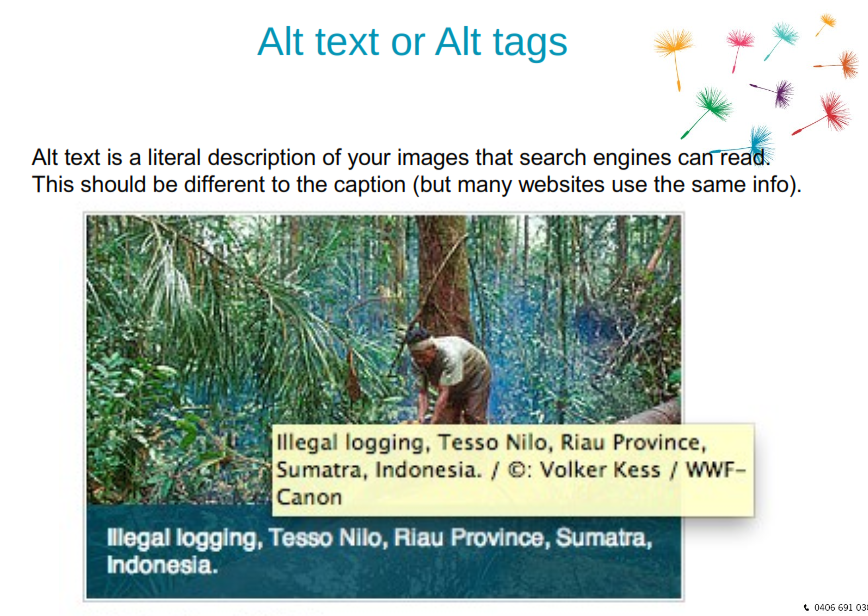 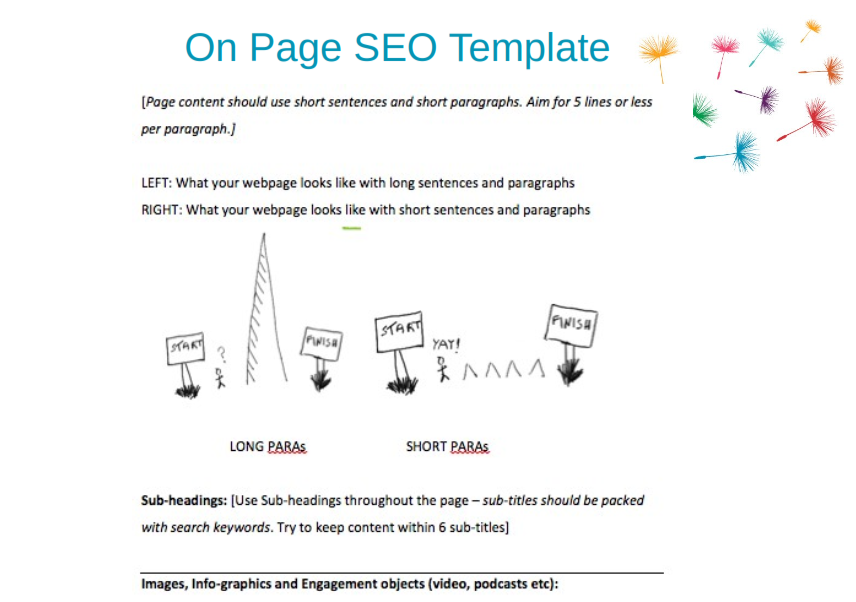 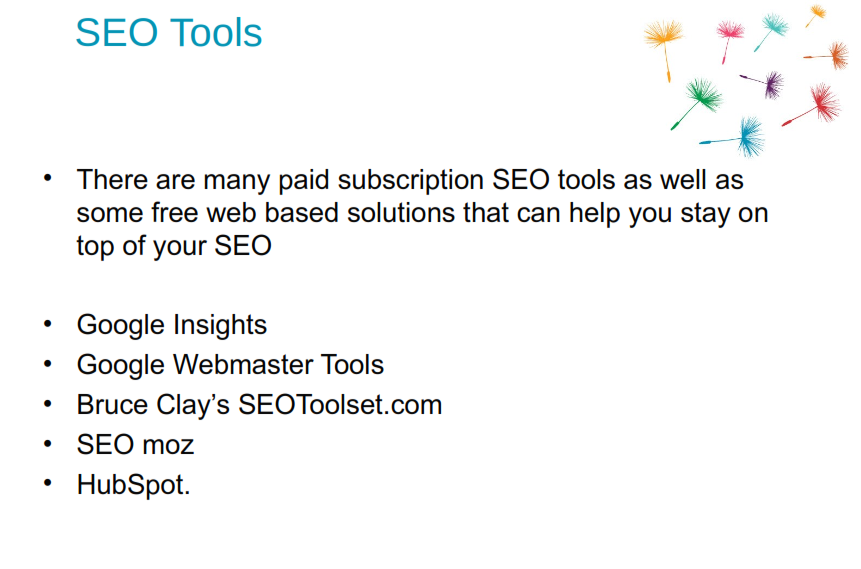 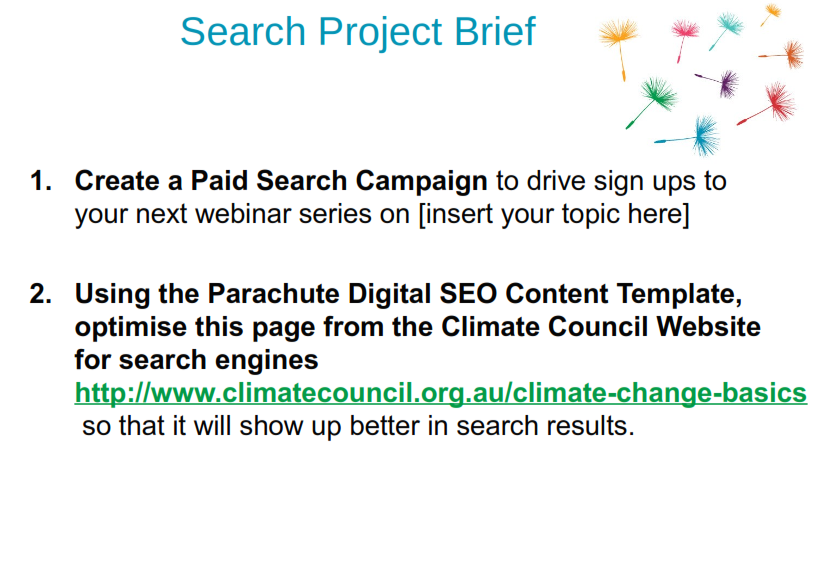 Thank You !
End